Лекция 1. Организационная психология как современная отрасль научного знания
ВОПРОСЫ
1. Предмет, цели и задачи организационной психологии.
 2. Место и роль организационной психологии среди других отраслей психологического знания.
3. Актуальность организационной психологии в современных условиях.
4. Перспективы развития организационной психологии.
Учебная литература:
Arthur D. Fundamentals of Human Resources Management.fourth edition. Amacom, 2011.
Becker G.S. (2011) Human capital: Theoretical and Empirical Analysis. - N-Y., 2011.
Бекоева Д.Д. Организационная психология: учебник для студ.учрежденицй высшего образования. – М.:Издательский центр «Академия», 2014. -256 с. 
Волкогонова О. Д. Управленческая психология: учебник. - М.: Форум : ИНФРА-М, 2013.
Глумаков В. Н. Организационное поведение: учебник - М.: Вузовский учебник, 2014.
Занковский А.Н. Организационная психология:Учебное пособие для вузов, 2016. М.:Флинта МПСИ.
Жубаназарова Н.С. Жас ерекшеліқ психологиясы. – Алматы: МОН, 2015.
Захарова Л.Н. Психология управления.- М.: Логос, 2015. 
Карпов А.В. Психология менеджмента. – М.:Гардарики, 2017.
Korman A. Consideration, initiating structure, and organizational criteria—A review //Personnel Psychology, 1966.
Sanderson a., safdar S. (2012). Social psychology.- university of Guelph. Wiley-sons. Canada. Ltd.
Организационная психология: учебник / Ред. Е.И. Рогов. - М.: Юрайт, 2017.
Почебут Л.Г., Чикер В.А. Организационная социальная психология. Спб.: Речь, 2015. 
Интернет ресурсы: 
www.azps.ru/handbook (психологический словарь) 
www.edu.ru (федеральный портал «Российское образование») 
www.psyed
Организационная психология является разделом социальной психологии.
 Организационная психология — прикладная отрасль психологии, изучающая все аспекты психической деятельности и поведения людей в организациях с целью повышения организационной эффективности и создания благоприятных условий для труда, индивидуального развития и психического здоровья членов организации.
Организационная психология является разделом прикладной социальной психологии. 
Чтобы определить ее предмет, необходимо исходить из определения предмета социальной психологии. 
Для определения предмета науки нужно четко разделять понятия ≪предмет≫ и ≪объект≫ науки. 
Объект науки — это те реальные явления, которые исследует данная наука. 
Социальная психология изучает три вида объектов:
	1) личность в социальной среде;
	2) малые группы и организации;
	3) большие социальные группы.
Предмет науки — это то ключевое понятие, вокруг которого строится весь понятийный аппарат науки. 
Ключевым в социальной психологии является понятие общения.
Понятие общения оказывается центральным и в организационной психологии. 
Предмет организационной психологии — это влияние процесса общения на профессиональную деятельность людей, и прежде всего на повышение производительности их труда.
Сочетание двух слов в наименовании дисциплины
≪организационная психология≫ указывает на ее пограничное положение между психологией и общей теорией организации. 
	Это дает основания сформулировать следующее
	определение предмета организационной 	психологии: 
	предметом организационной психологии является 	изучение социально-психологических 	закономерностей поведения людей в организациях, а 	также социально-психологических характеристик 	самих организаций.
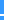 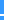 Объект организационной психологии может быть разделен на три уровня анализа – микро-, мета- и макроуровень. 
На микроуровне изучается человек, включенный в организационные отношения, на метауровне – группы, объединяющие людей, входящих в организацию, а на макроуровне – организация как система, частью которой являются люди и группы. 
В обобщенном виде в качестве предмета организационной психологии выступает активность человека, группы, организации, проявляющаяся как во внутренней среде организации, в границах ее пространства, так и во внешней среде при взаимодействии организации с клиентами, общественностью, государством и иными лицами,
Основные задачи организационной психологии продиктованы вопросами, возникающими как у собственников и менеджеров организаций, так и людей, выполняющих исполнительские функции. 
Такие вопросы, как правило, начинаются со слов почему, что делать, как делать, зачем делать. 
Эти вопросы касаются собственного поведения человека, поведения его коллег, руководителей, подчиненных и поведения тех лиц, в которых заинтересована организация (потребители, клиенты, заказчики, подрядчики). 
Поэтому организационная психология решает такую задачу как изучение субъектов организационного поведения и разработка психологически обоснованных технологий для решения организационных задач, связанных с "человеческим фактором" и внедрением этих технологий в организационную реальность. Вытекающие из этого перечня подзадачи диктуют, что же нужно делать организационному психологу. 
Суть их заключается в следующем.
Таким образом, основные задачи:
1. Диагностировать в терминах психологического знания организационную проблематику.
2. Проводить исследования, позволяющие конкретизировать специфические организационные переменные, выявлять причинно-следственные связи между поведением организационных субъектов и эффективностью организации.
3. Разрабатывать рекомендации по оптимизации поведения для участников организационного процесса.
4. Внедрять данные рекомендации в организационную среду, учитывая возможное сопротивление сотрудников и менеджеров такой интервенции